Justice Moseneke Inquiry on Free and Fair Local Government Elections During COVID-19
Presented by William Bird, Director of Media Monitoring Africa
Supported by Avani Singh, Director of Power Singh Inc.
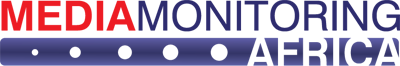 Not-for-profit organisation that has been monitoring the media since 1993.
Objective: To promote the development of a free, fair and ethical media culture in South Africa and the rest of the continent.
Seeks to address media ethics, media quality and media freedom through a human rights-based approach.
Over 28 years of experience in media monitoring and direct engagement with the media, civil society, state institutions and the public.
Proven track record of demonstrating leadership, creativity and progressive approaches to meet the changing needs of the media environment.
For more information, please visit www.mediamonitoringafrica.org.
About Media Monitoring Africa
Overview
Focus of this submission on media preparedness to cover the Local Government Elections.
Constitutional mandate in terms of section 16(1) of the Constitution.
Necessary to recognise the important role played by the media – particularly in the context of elections.
Enable the public to make informed political decisions and hold political actors to account.
Due to limited election observation missions, media will play a heightened role in ensuring vigilance and scrutiny.
Confident that the majority of media organisations are in a position to meet the task ahead of them.
Overarching considerations
Summary of submissions
Regional and International Guidance
Statement of the African Commission
Access to Key Events During the Election Period
Section 8(b) of the Electoral Code: Every registered party and candidate may not prevent access by members of the media to public political meetings, marches, demonstrations and rallies.
Applies equally whether taking place in-person or virtually.
Also important to have access to other election-related processes, such as voting stations, counting of votes and results operation centres.
Technological innovations should be harnessed so that members of the media can perform their functions without being physically present.
Journalists should be provided with permits that allow them to travel freely and be recognised as essential workers under the COVID-19 regulations.
Media access
Internet Access and Zero-Rating of Election-Related Content
(1) States shall facilitate the rights to freedom of expression and access to information online and the means necessary to exercise these rights. 
(2) States shall recognise that universal, equitable, affordable and meaningful access to the internet is necessary for the realisation of freedom of expression, access to information and the exercise of other human rights. 
(3) States shall, in cooperation with all relevant stakeholders, adopt laws, policies and other measures to provide universal, equitable, affordable and meaningful access to the internet without discrimination, including by: 
(a) developing independent and transparent regulatory mechanisms for effective oversight; 
(b) improving information and communication technology and internet infrastructure for universal coverage; 
(c) establishing mechanisms for regulating market competition to support lower pricing and encourage diversity; 
(d) promoting local access initiatives such as community networks for enabling the increased connection of marginalised, unserved or underserved communities; and 
(e) facilitating digital literacy skills for inclusive and autonomous use. 
(4) In providing access to the internet, States shall take specific measures to ensure that marginalised groups have effective exercise of their rights online. 
(5) States shall adopt laws, policies and other measures to promote affordable access to the internet for children that equips them with digital literacy skills for online education and safety, protects them from online harm and safeguards their privacy and identity.
Declaration of Principles on Freedom of Expression and Access to Information in Africa
Internet access and zero-rating
Disinformation During the Election Period
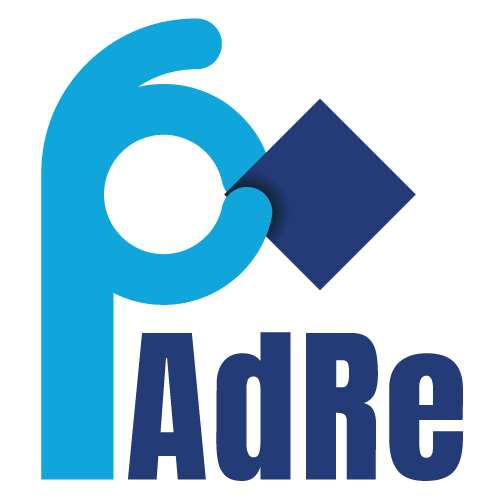 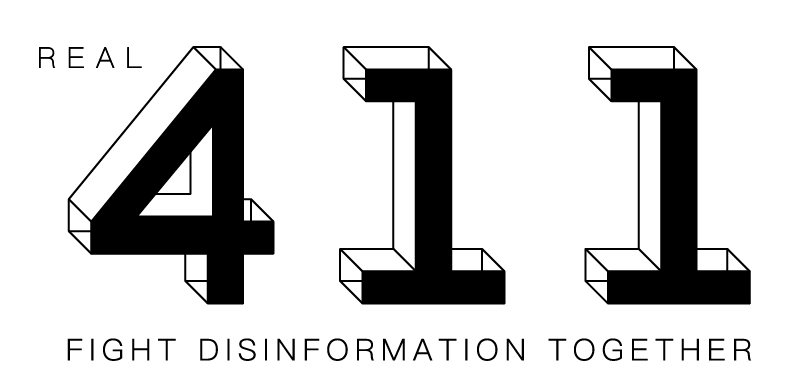 Initiatives to combat disinformation
Safety of Journalists
Conclusion
“In a democratic society, then, the mass media play a role of undeniable importance. They bear an obligation to provide citizens both with information and with a platform for the exchange of ideas which is crucial to the development of a democratic culture. As primary agents of the dissemination of information and ideas, they are, inevitably, extremely powerful institutions in a democracy and they have a constitutional duty to act with vigour, courage, integrity and responsibility. The manner in which the media carry out their constitutional mandate will have a significant impact on the development of our democratic society. If the media are scrupulous and reliable in the performance of their constitutional obligations, they will invigorate and strengthen our fledgling democracy. If they vacillate in the performance of their duties, the constitutional goals will be imperilled. The Constitution thus asserts and protects the media in the performance of their obligations to the broader society, principally through the provisions of s 16.”
Khumalo v Holomisa